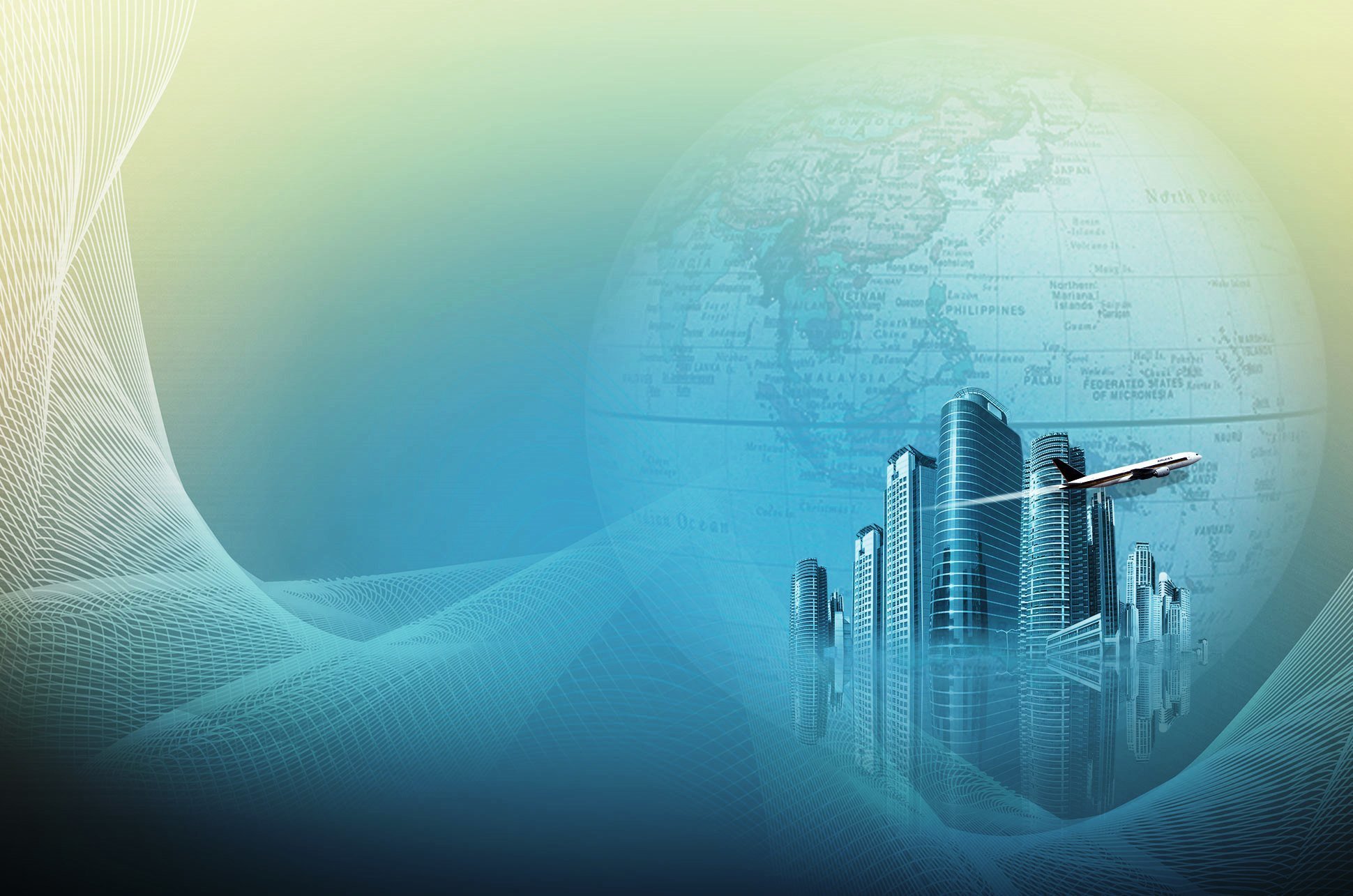 ВСЕМИРНЫЙ   ДЕНЬ  
     АРХИТЕКТУРЫ
Красивые исторические здания, замки, дворцы и другие достопримечательности всегда привлекают внимание. В любой стране мира есть свой уникальный стиль, который образовался благодаря архитекторам. Во все времена они имели особый статус, поэтому профессиональный праздник для них был официально утвержден на международном уровне. Ежегодно в первый октябрьский понедельник отмечают Всемирный день архитектуры.
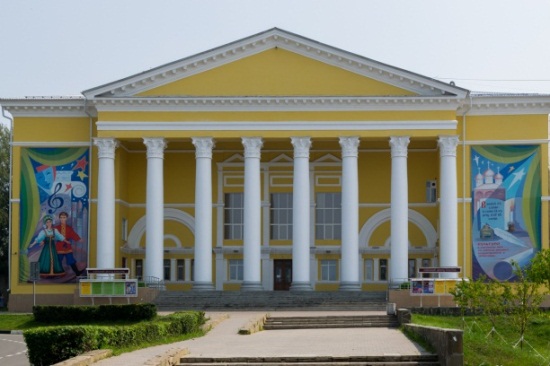 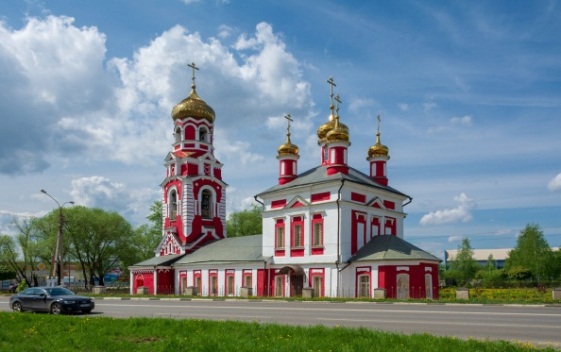 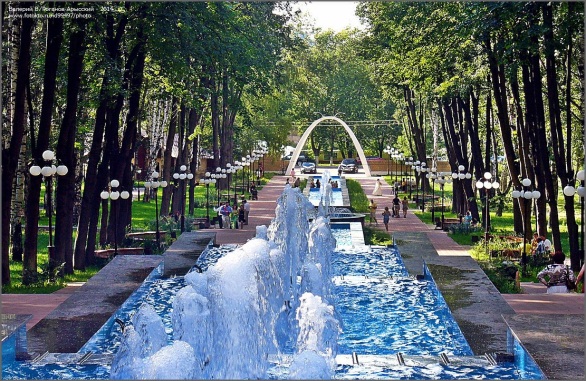 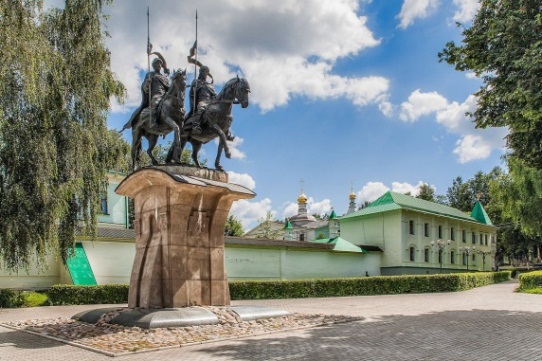 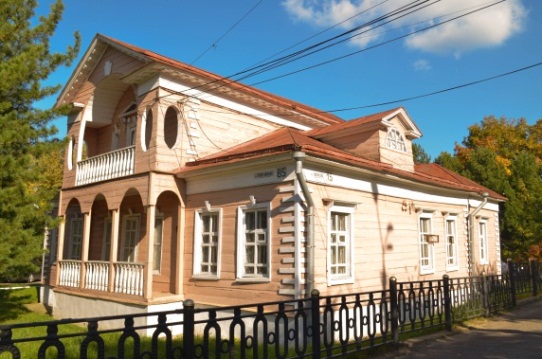 В архивном отделе управления делами Администрации Дмитровского городского округа Московской области  на  хранении находятся документы Управления архитектуры и градостроительства Дмитровского района Московской области 
за 1960 – 2012 годы.
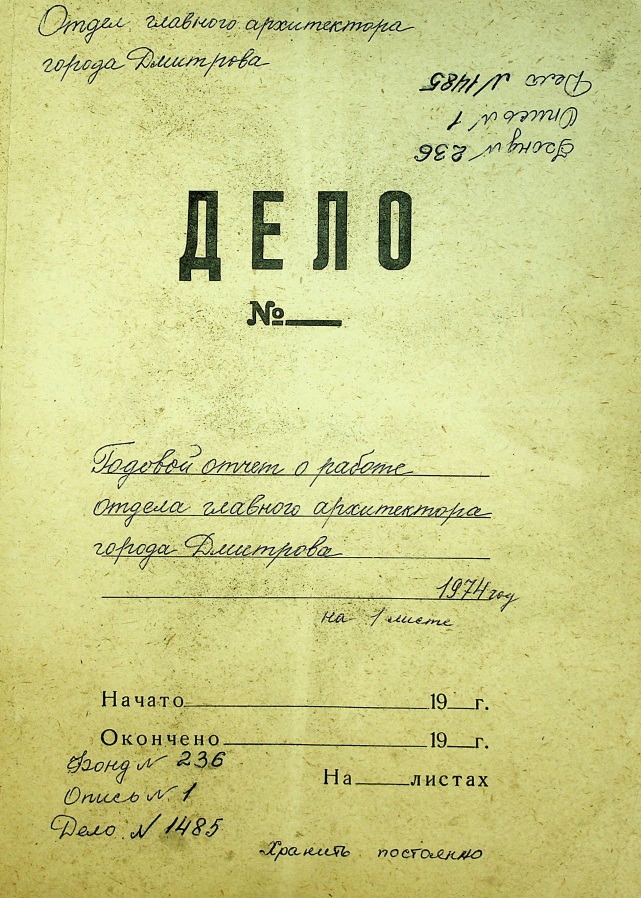 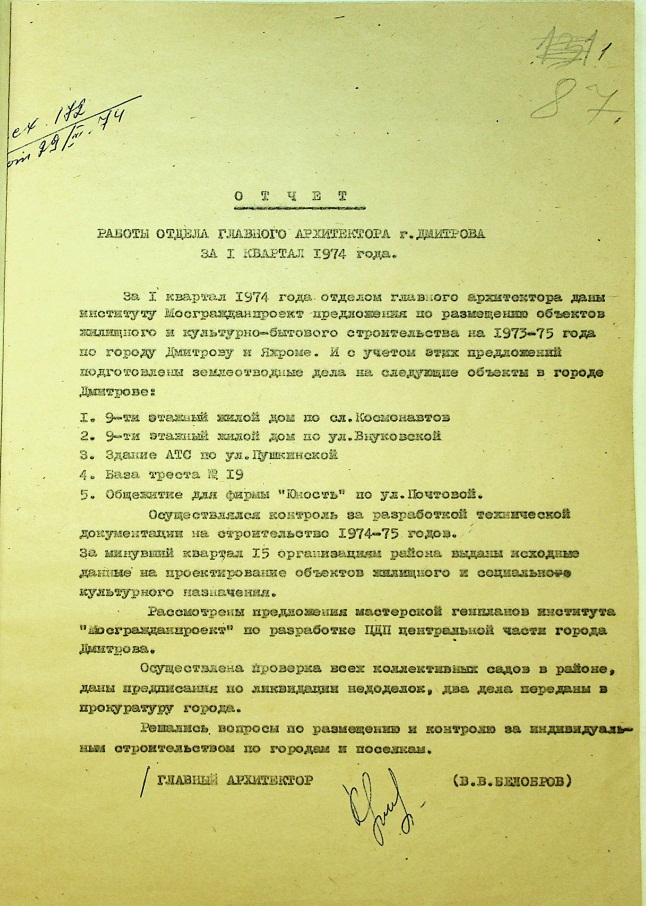 (взято из материалов фонда №236 )
Решение Исполкома Дмитровского горсовета 
об строительстве автобусной станции
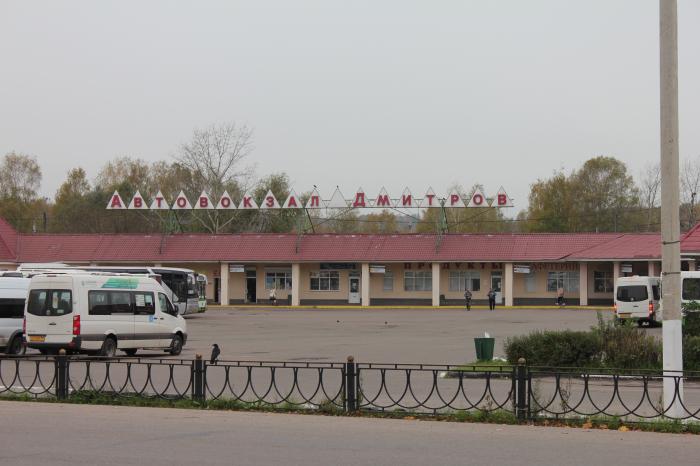 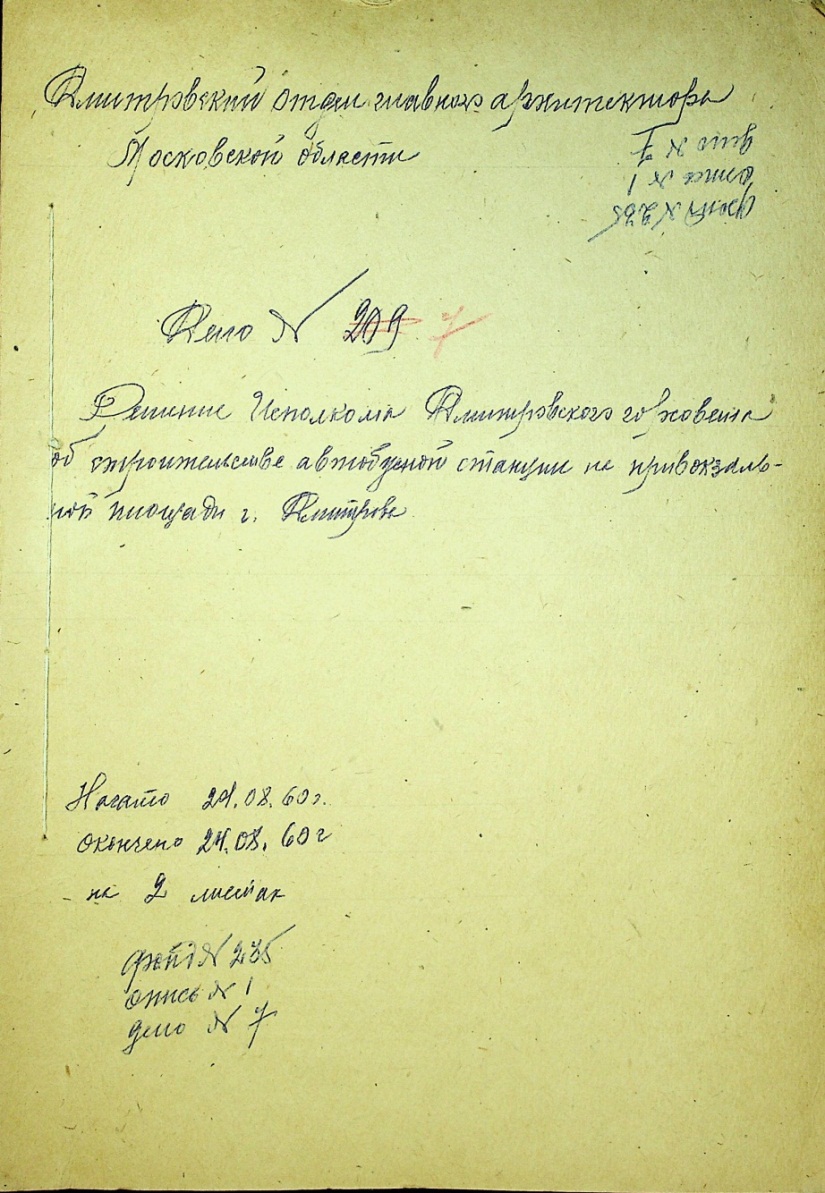 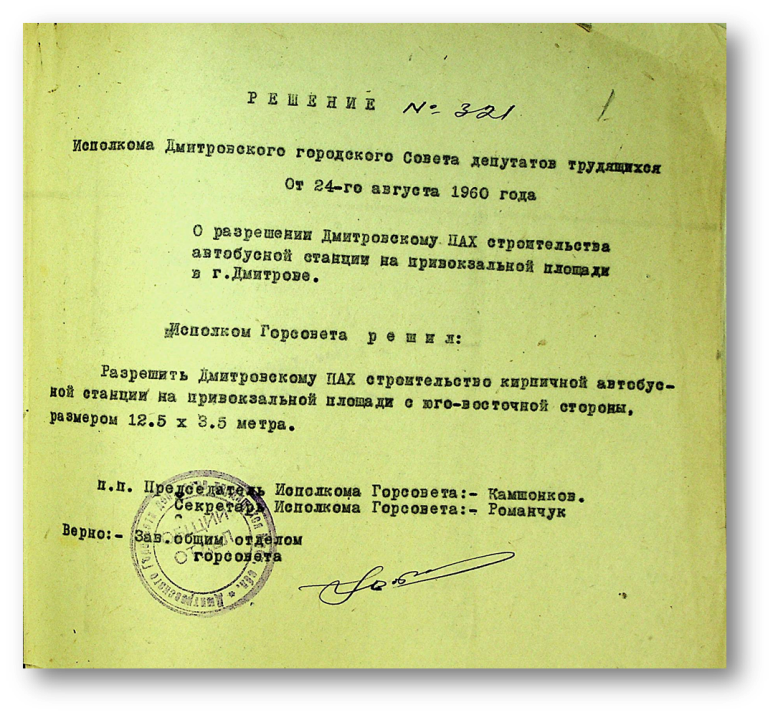 (взято из материалов фонда №236 )
Отчет по инженерно-геологическим изысканиям
 на объекте строительства моста
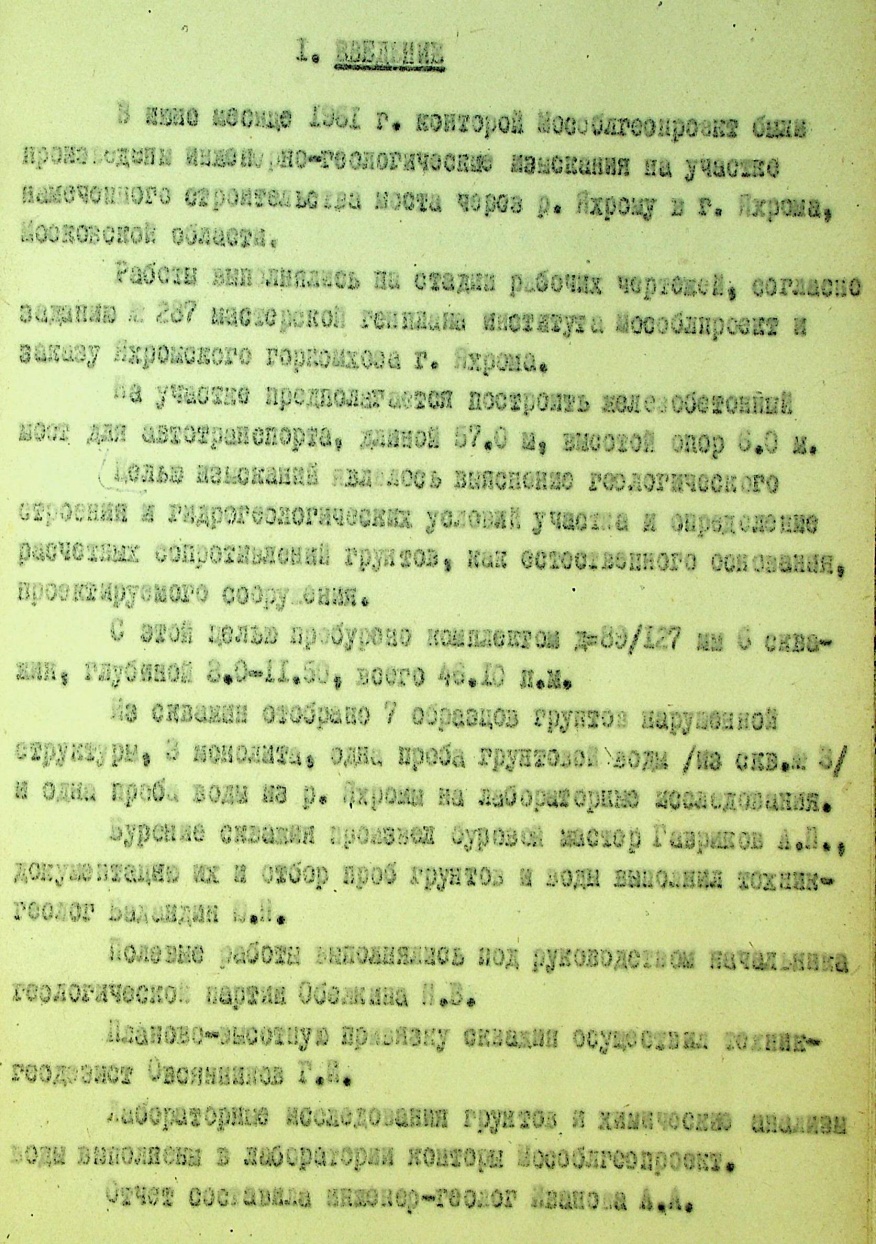 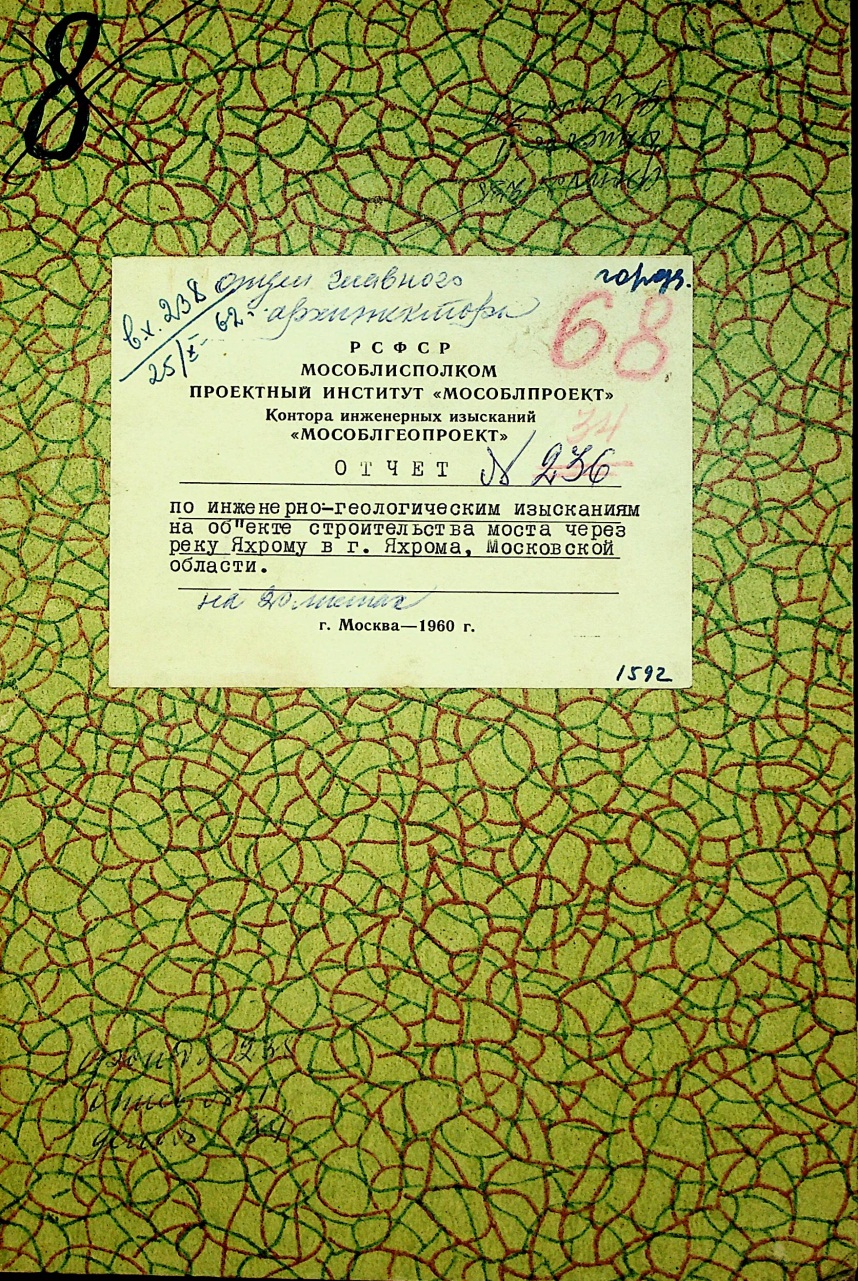 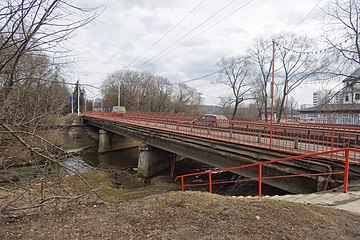 (взято из материалов фонда №236 )
План расположения буровых скважин
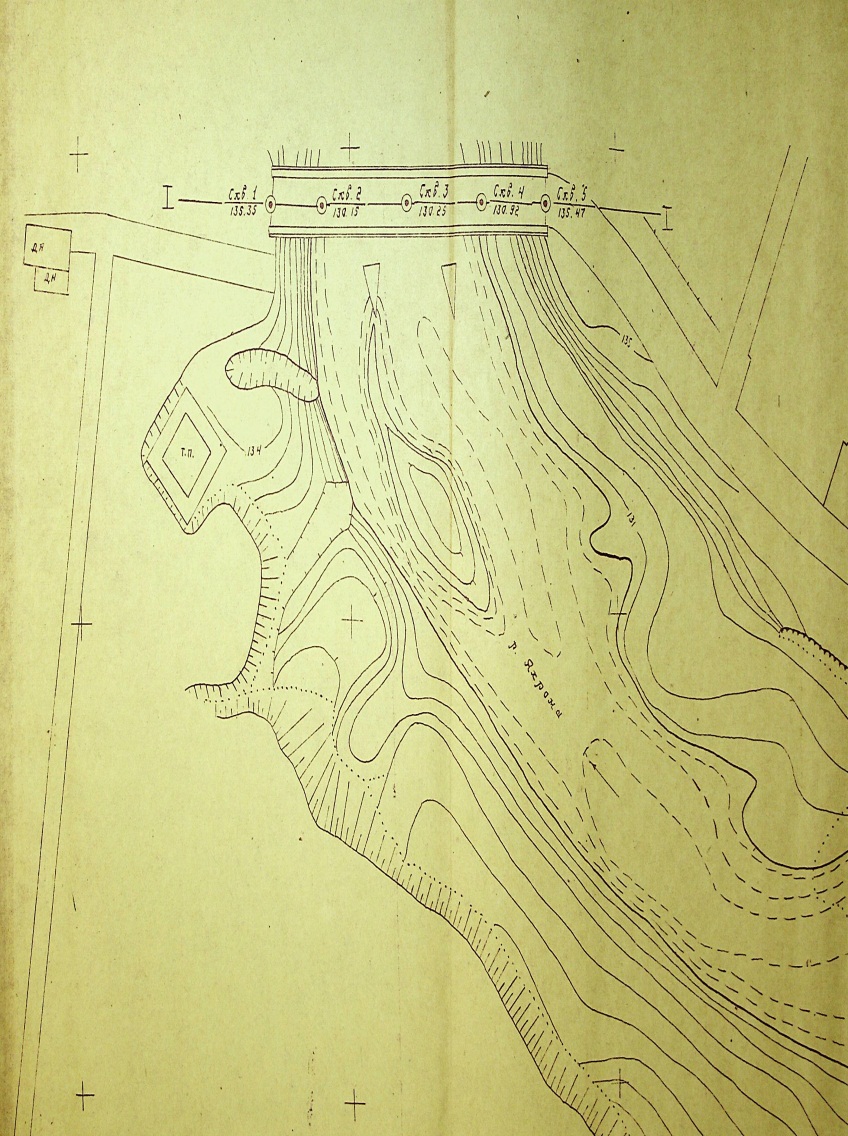 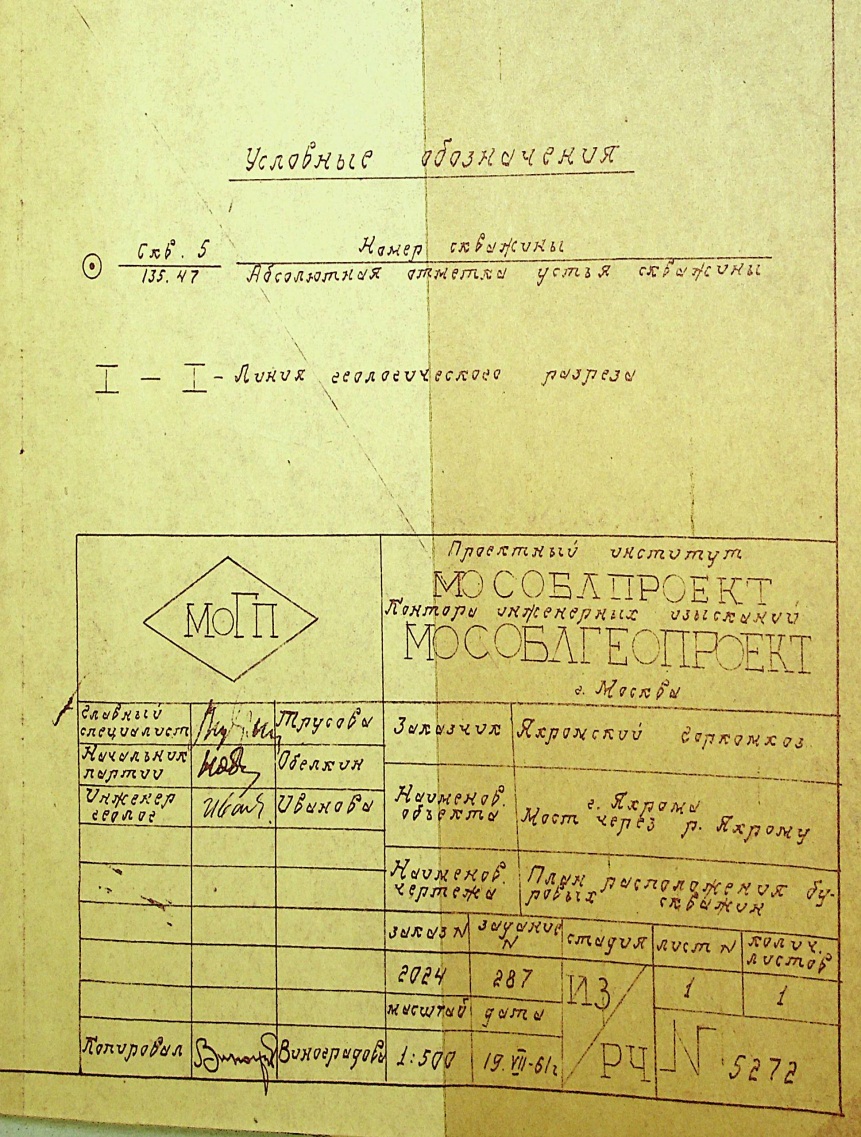 (взято из материалов фонда №236 )
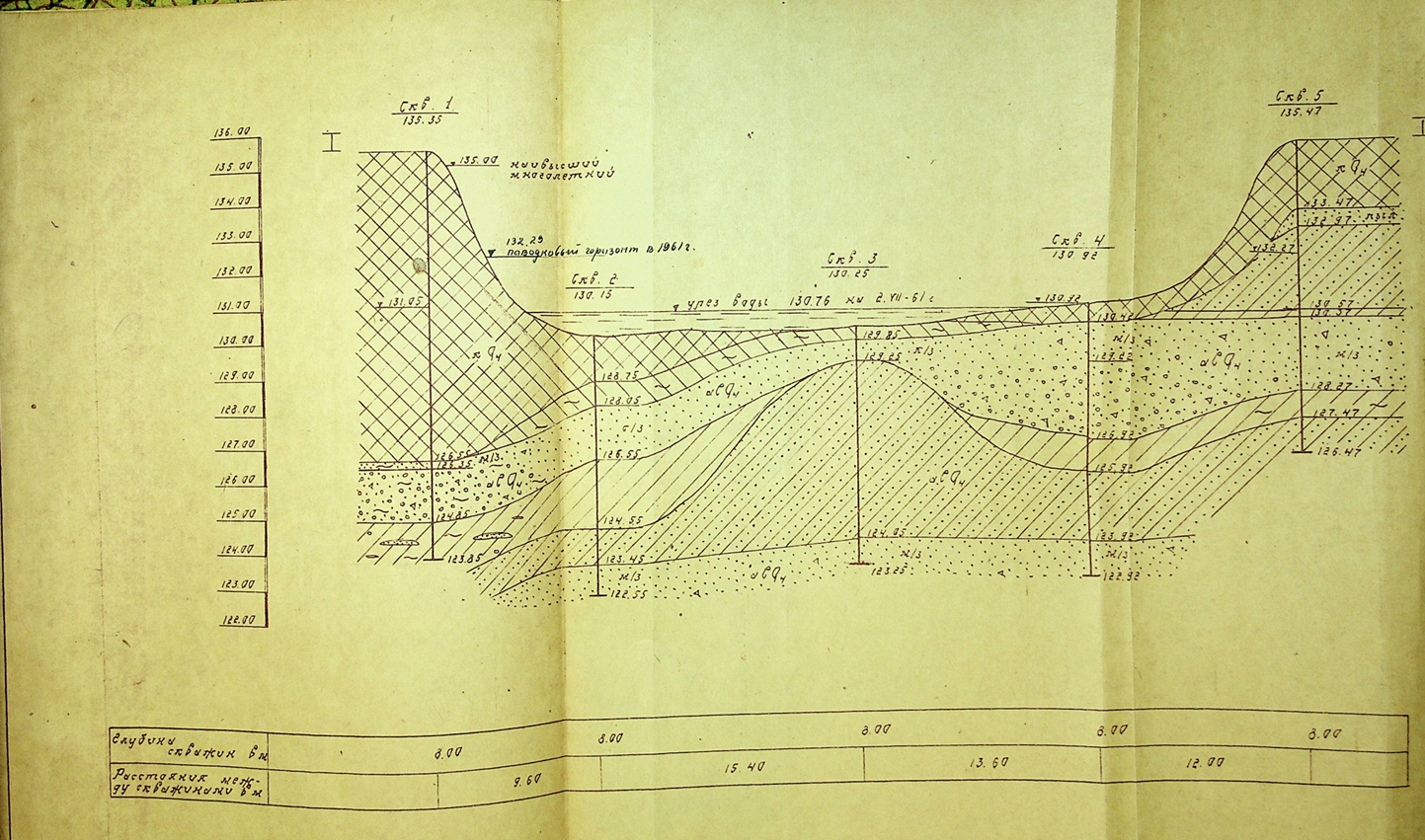 (взято из материалов фонда №236 )
Инженерно-геологические изыскания
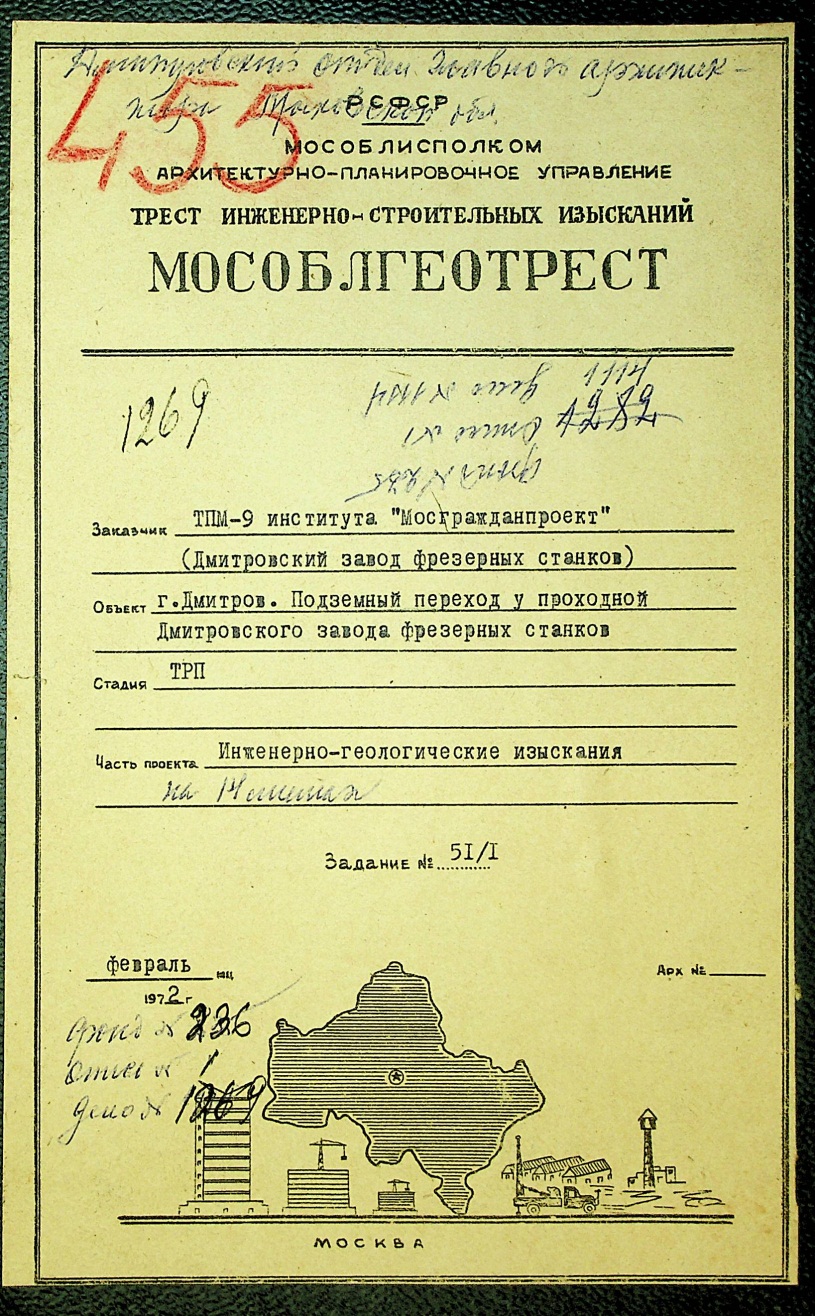 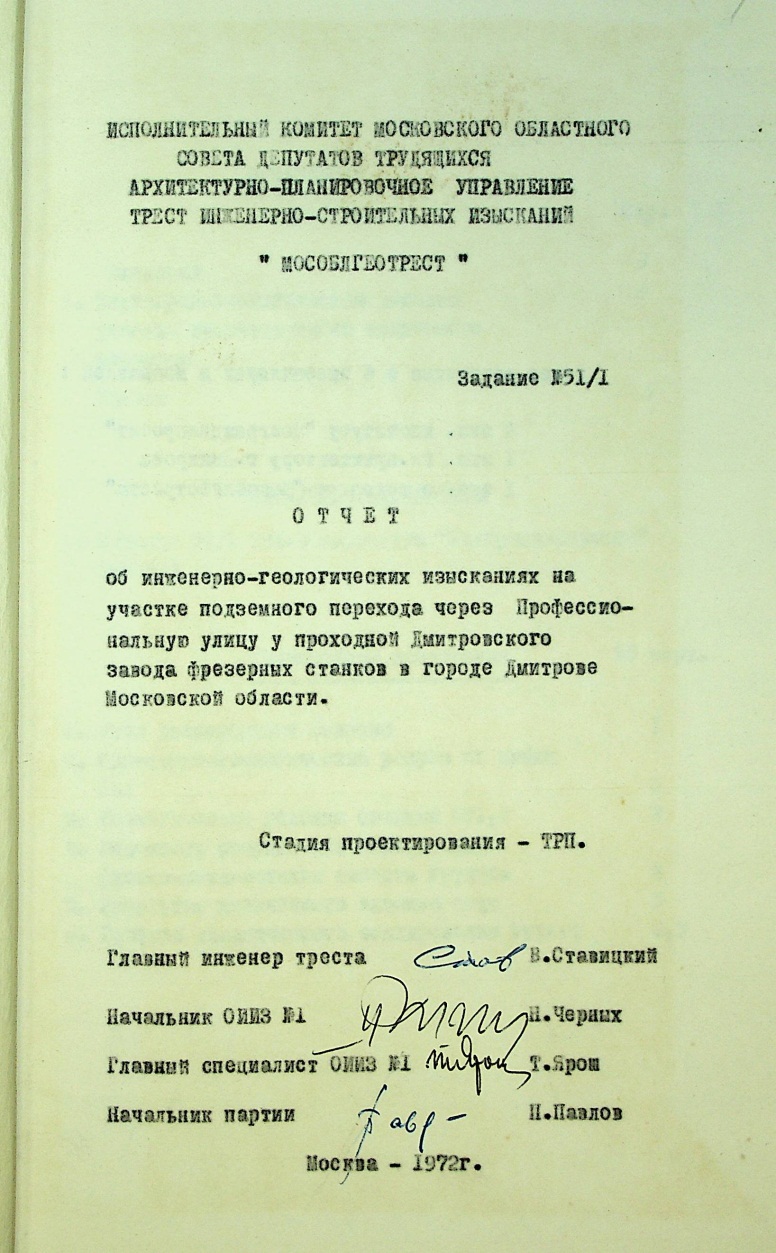 (взято из материалов фонда №236 )
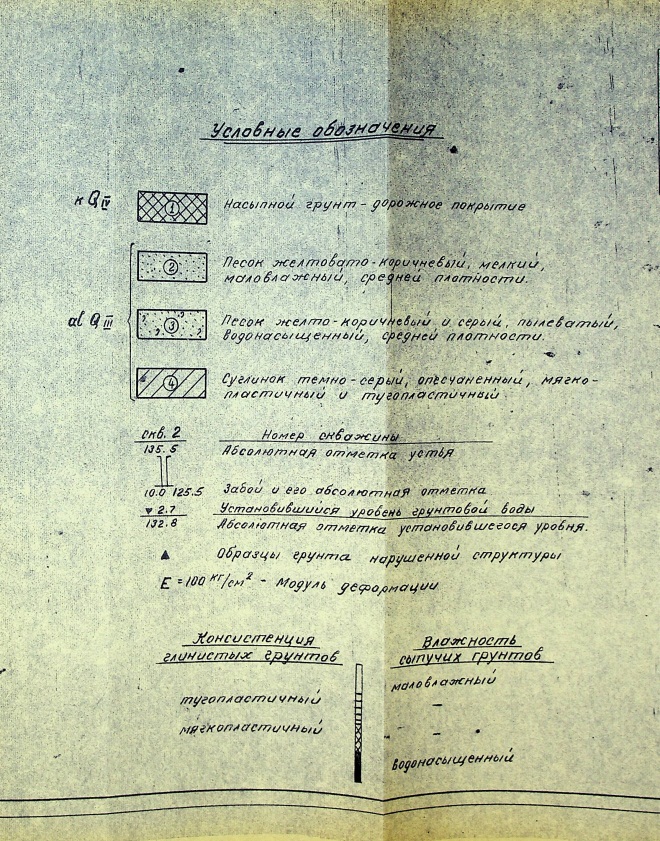 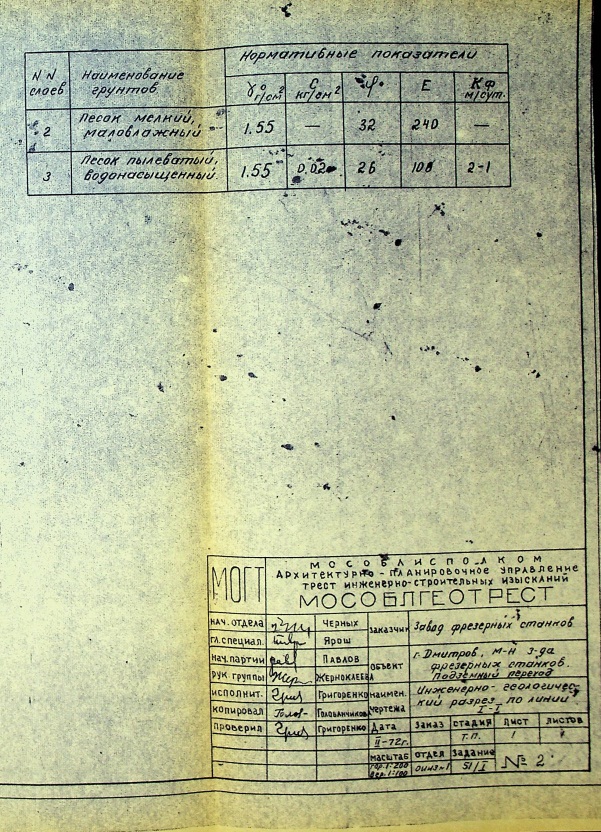 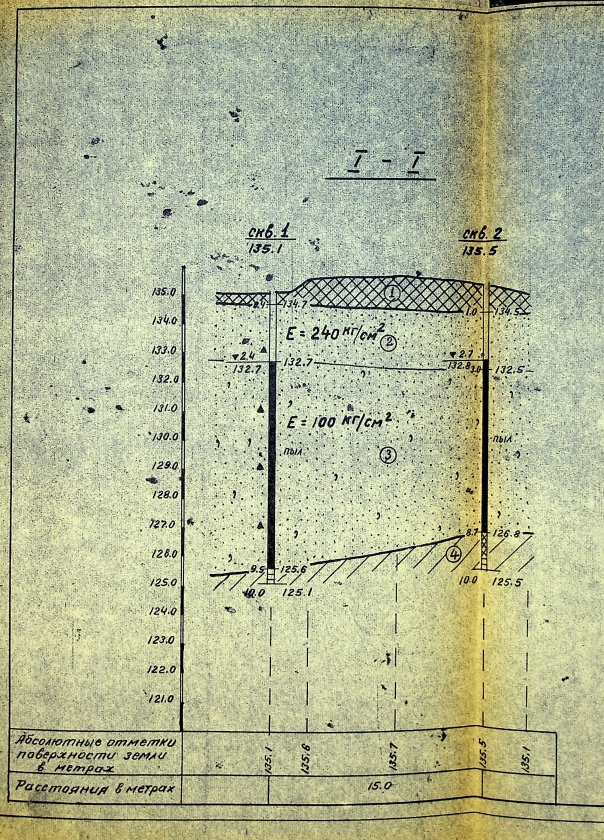 (взято из материалов фонда №236 )
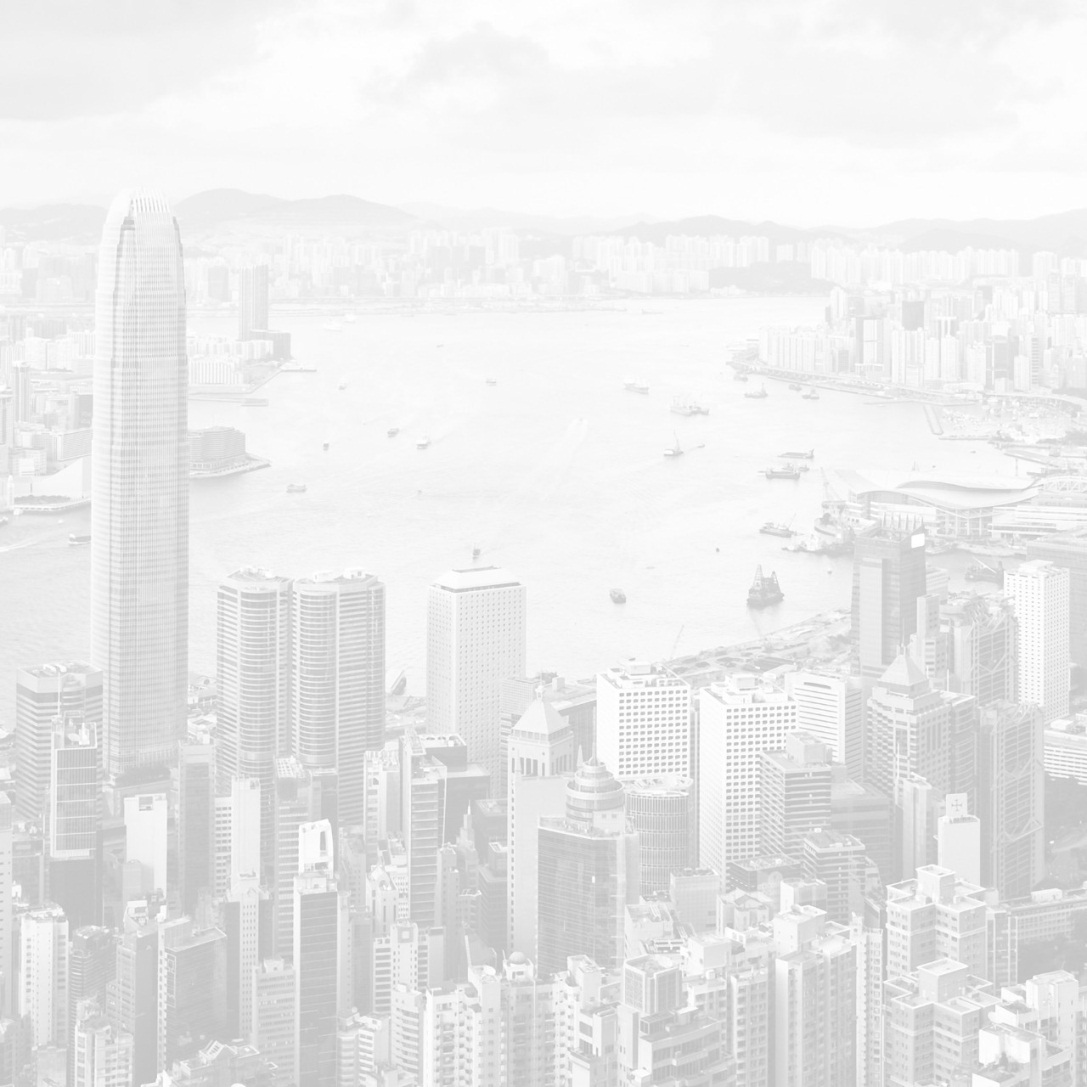 План  привокзальной площади.
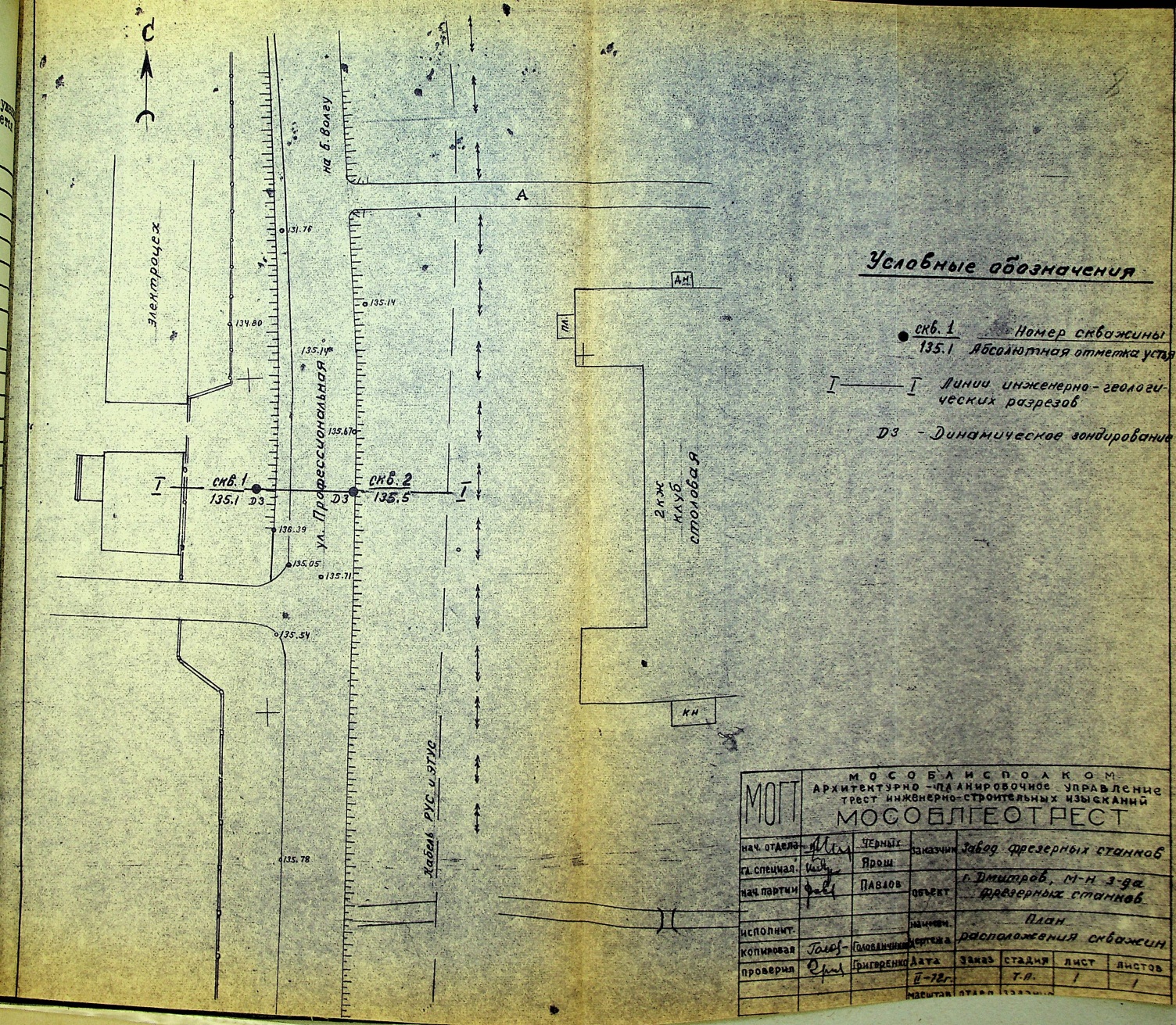 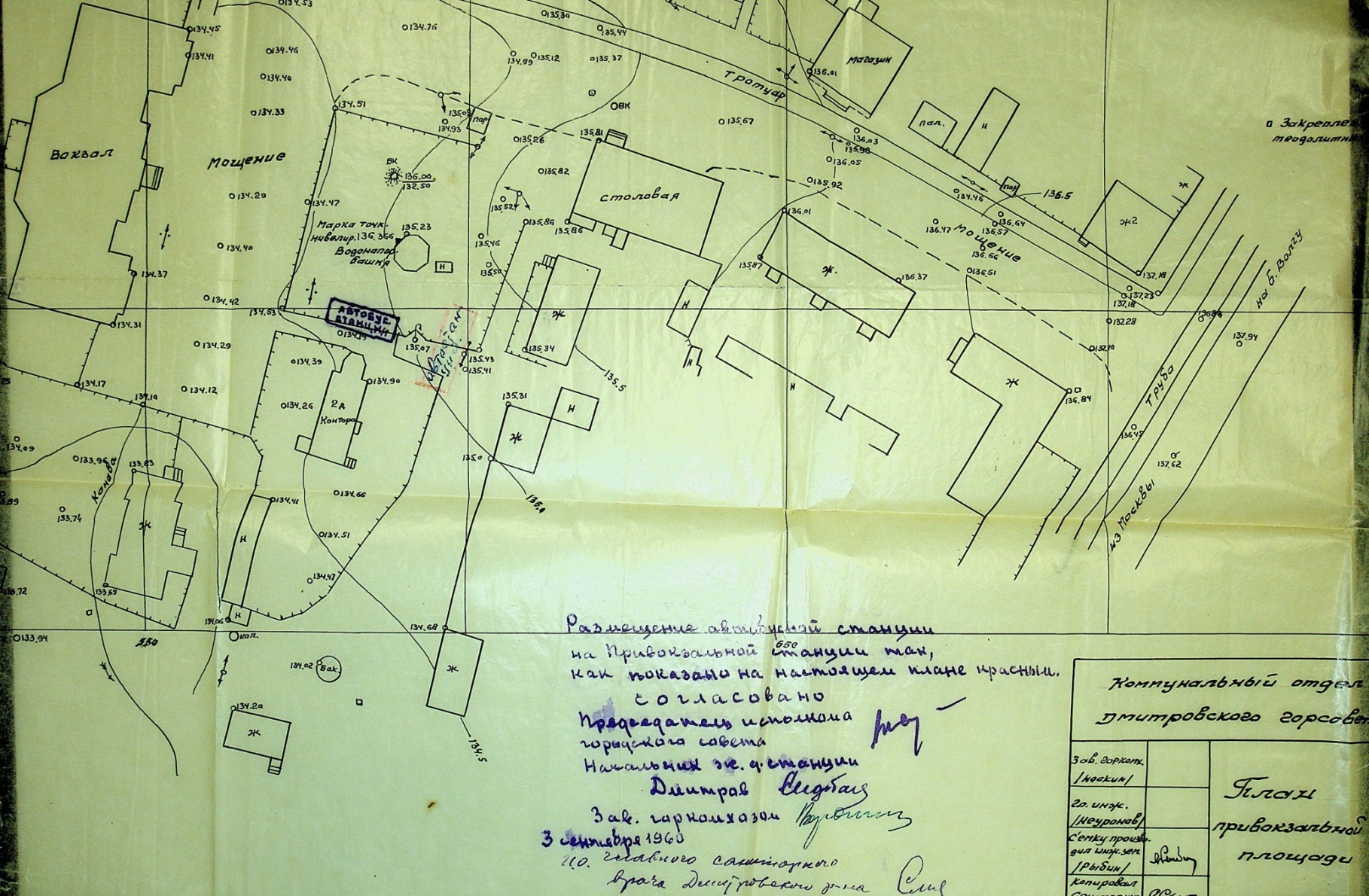 (взято из материалов фонда №236 )
(взято из материалов фонда №236 )
Архитектор! Как много в этом слове:
И новизна, и линий простота.
У вас фантазия лежит в основе,
Проектов смелых чистота.
Вам покоряются объемы и пространство,
Вас помнят и столетья и года,
От вас зависит городов убранство,
Вы красотою правите всегда.
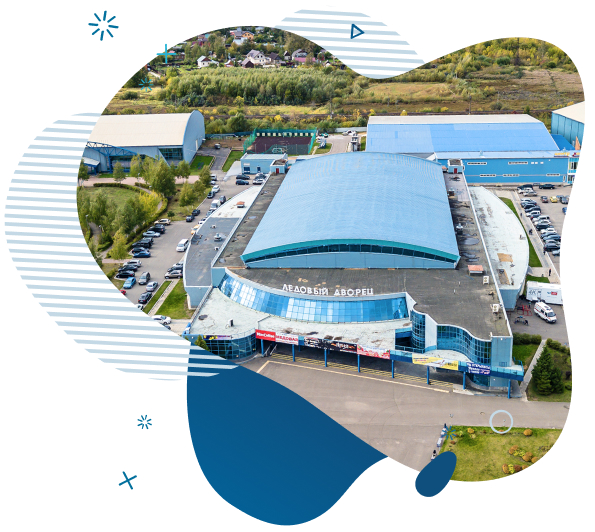 Спасибо за внимание!